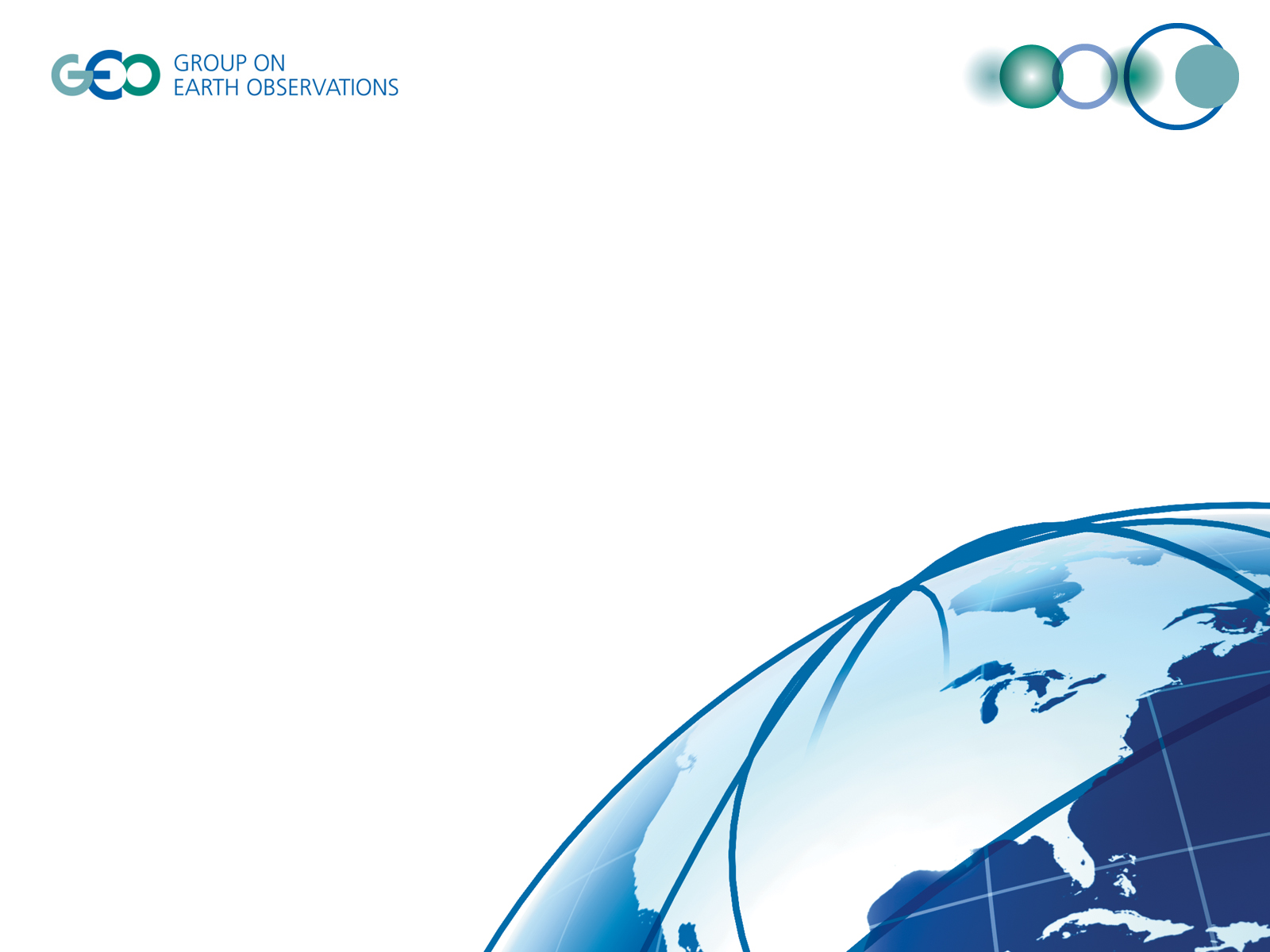 Outcomes from the GEO Ministerial and GEO-X Plenary
Espen Volden
GEO Secretariat

CEOS SIT-29
Toulouse, 9-10 March 2014
© GEO Secretariat
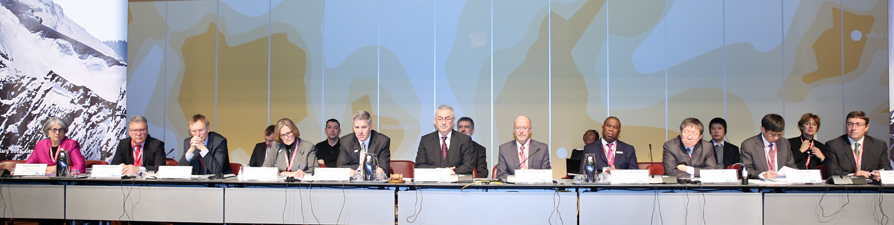 GEO X Plenary & MinisterialGeneva 13 -17 January 2014
We, the Ministers and Participants assembled at the GEO Ministerial  Summit in Geneva, Switzerland, on 17 January 2014: 
…
4. Renew the mandate of GEO through 2025 … and agree to develop the work of GEO through 2025 in line with the recommendations put forward by the GEO-X Plenary as the foundation for shaping GEO through 2025. 
…
7. … highlight the unique contributions of Participating Organizations, and welcome additional participants, in particular UN Organizations and Programmes …;
[Speaker Notes: 1. Opening of GEO Geneva Ministerial Summit 17 January
L-R: B. Ryan, Director, GEO Secretariat; GEO Co-Chair R. Strohmeier, European Commission; J. Potočnik, European Commissioner for the Environment; GEO Co-Chair K. Sullivan, US; P. Gallagher, Acting Deputy Secretary of Commerce, US; B. Oberle, State Secretary, FOEN, Switzerland; D. Hanekom, Minister of Science and Technology, South Africa; GEO Co-Chair P. Mjwara, South Africa; J. Cao, Vice Minister of Science and Technology, China; L. Chen, China; A. Steiner, Executive Director, UNEP]
GEO Implementation Plan 2025Process
Working Group and Writing Team established (IPWG)
1st meeting 10-11 April in Geneva
Phase 1 “Fresh Perspectives” w/2 facilitators until mid-June 2014 
Phase 2 “Synthesis and Formulation” (more structured) starting after ExCom mid-July 2014
A draft will be reviewed by GEO-XI Plenary 
Endorsement at the next GEO Ministerial Summit
IPWG Distinguished Experts
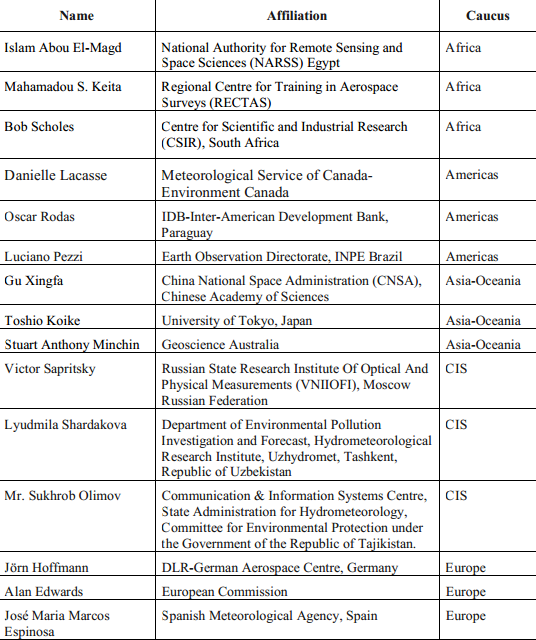 IPWG Writing Team
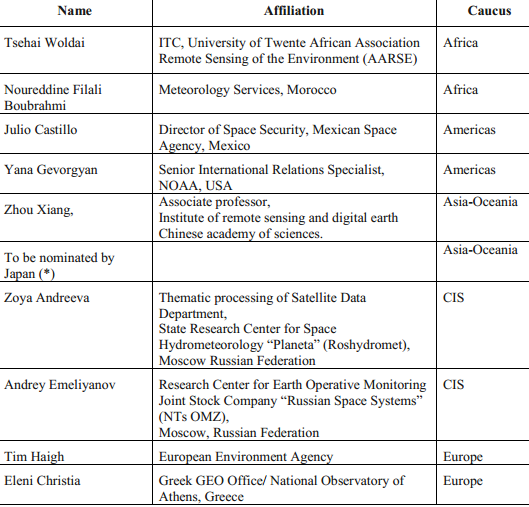 Ministerial Guidance on the Evolution of GEOSSKey areas of activity 2016-2025
Advocate for the value of Earth observations and the need to continue improving Earth observation worldwide
Urge the adoption and implementation of data sharing principles globally
Advance the development of the GEOSS information system for the benefit of users
Develop a comprehensive interdisciplinary knowledge base defining and documenting observations needed for all disciplines and facilitate availability and accessibility of these observations to user communities
Cultivate global initiatives tailored to meet specific user needs
GEO Implementation Plan 2025Topics
Strategic Targets
Alignment with SDGs
Refining key areas of activity
Governance
Participating Organizations 
Private Sector
Financing
Participating organizations
Increasing, now 77
Different categories
Different roles in GEO
Need to be leveraged better
Finding a way to give a meaningful voice to POs
CEOS a model
GEO Work Plan Symposium
28-30 April in Geneva
Information for Society – GEO Global initiatives
GEOSS Portal – Data, Tools & Services
Managing and Sharing Data
Future Requirements for Observations & Information 
Looking into the Future of GEO and GEOSS
GEO-XI Plenary
Libreville, Gabon
Week at a glance
(10-)11 Nov: Board meetings and side events
12 Nov: ExCom and side events
13-14 Nov: Plenary
Implementation Plan update and request for feedback
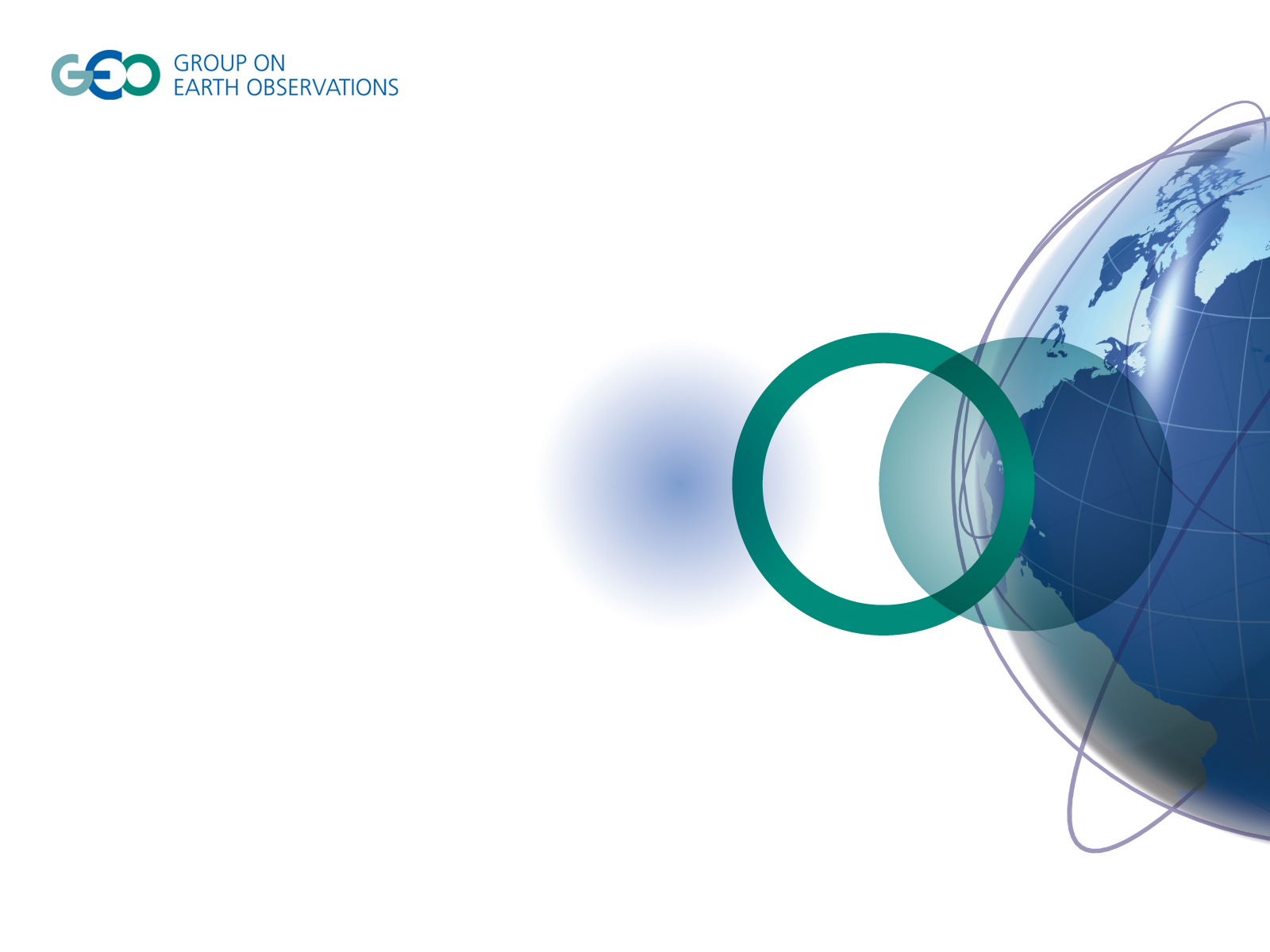 http://www.earthobservations.org
evolden@geosec.org